Intertribal Transportation Association
December 8, 2022
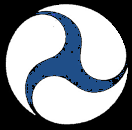 Transportation’s Role in Broadband Deployment
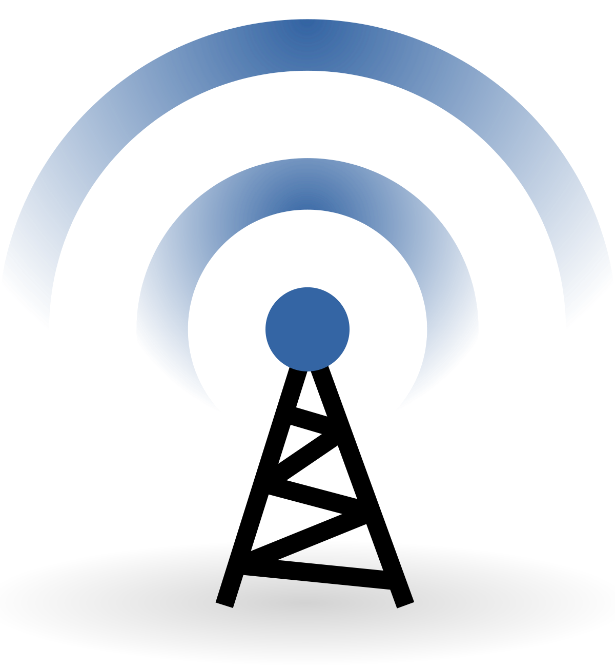 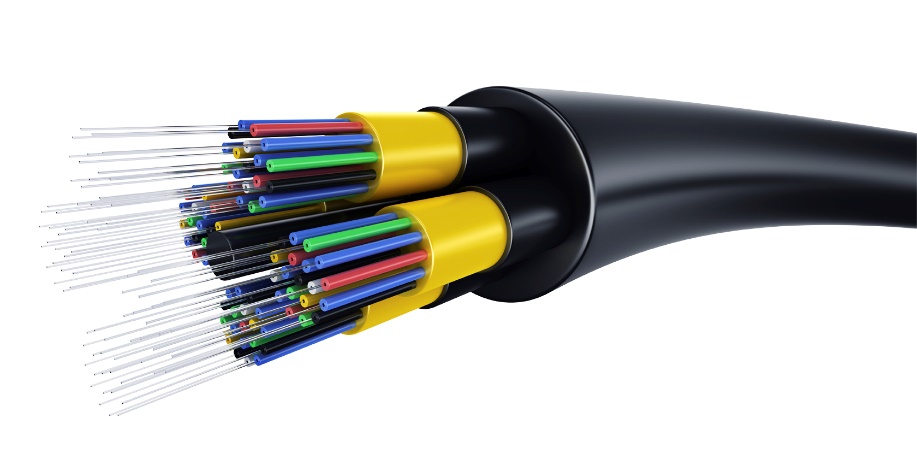 Ice Breaker
How much do you use the internet every day?
What do you use the internet for?
Work
Telehealth
Connect with family and friends
Watch tv/movies
Operate a business
Education
Others?
History of Telecommunications
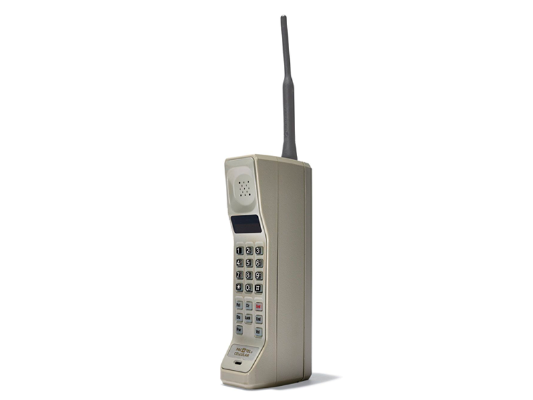 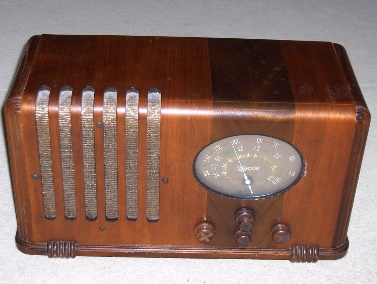 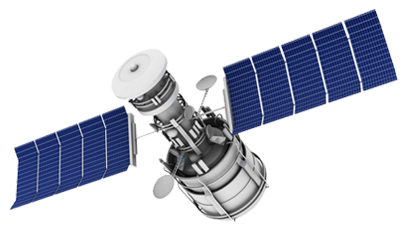 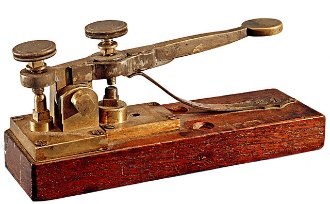 Communications Act of 1934
1800’s
1900’s
2000’s
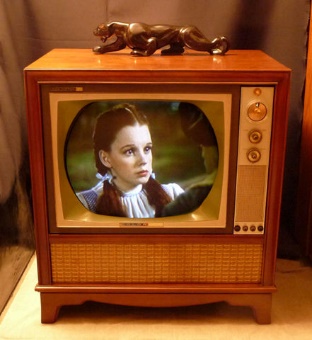 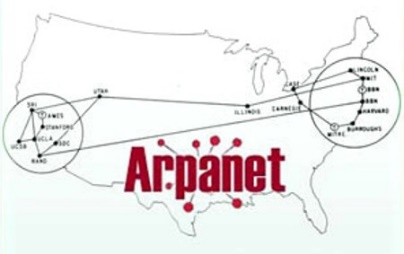 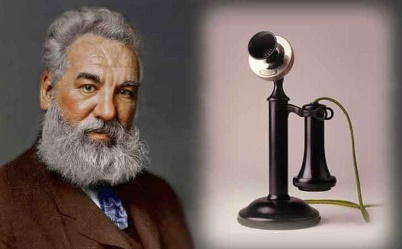 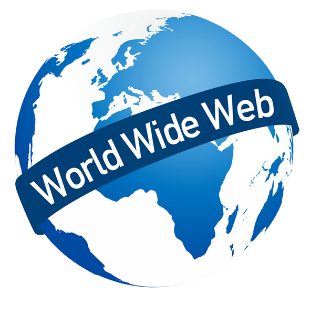 History of Telecommunications
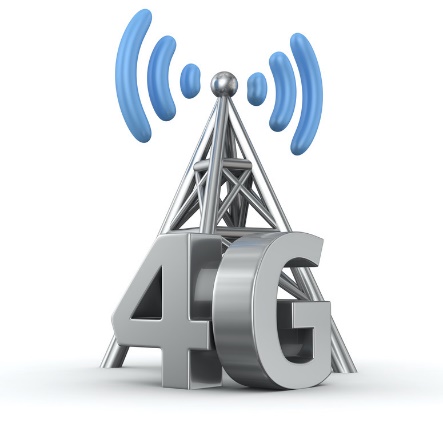 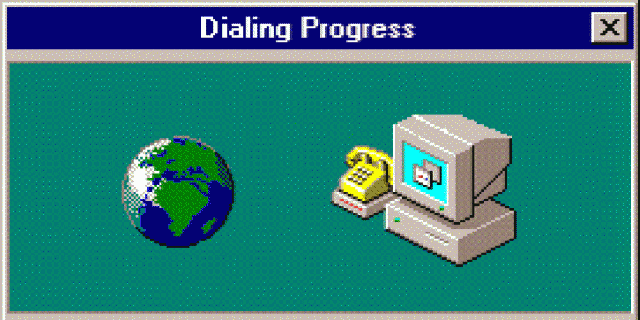 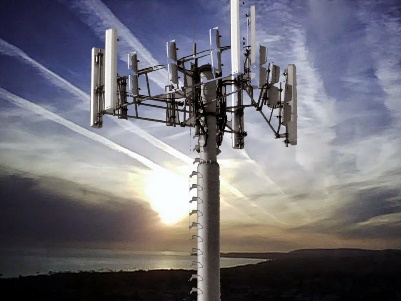 Presidential Memo (March 2015)
Telecommunications Act of 1996
Executive Order 13616 (June 2012)
Executive Order 13821 (January 2018)
2018 Mobile Now Act
1990
2020’s
2000’s
2010’s
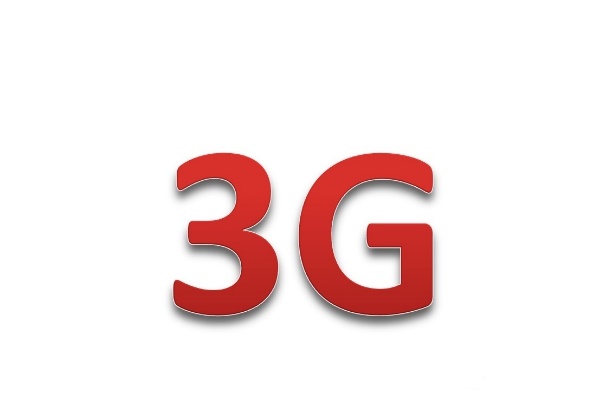 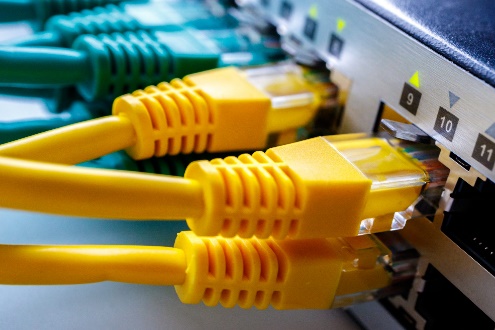 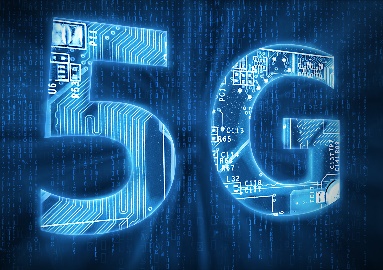 Focus On Broadband
BIL provides a historic investment in broadband infrastructure deployment
COVID-19 revealed the need for broadband
DOI/BIA National Tribal Broadband Summit
Multiple White House inquiries, including on coordination between Federal Agencies
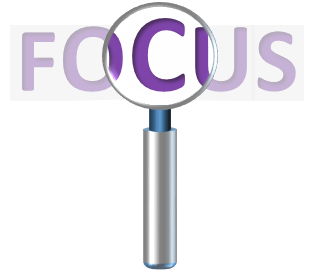 Broadband Infrastructure Funding
$44B provided for broadband access across country (2015-2020)
National Telecommunications and Information Administration (NTIA) 
$1B for Tribal Broadband Connectivity Program (Consolidated Appropriations Act, 2021)
$2B appropriated additional funds from BIL
121 Awards, $1.66B (November 30, 2022), TBCP Award Map
$42B appropriated for the Broadband Equity, Access, and Deployment (BEAD) Program
Many other funding sources
FHWA OTT-Broadband Deployment Initiative
Blane Kunihisa, Blane.Kunihisa@dot.gov
Darcel Collins, Darcel.Collins@dot.gov
Kyle Kitchel, Kyle.Kitchel@dot.gov
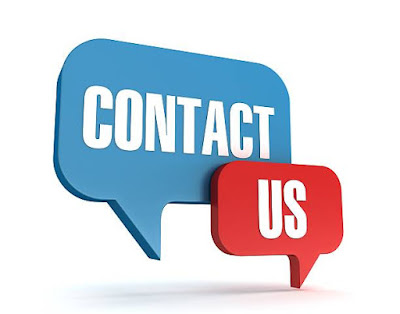 Objectives of this Presentation
Inform you about:
Focus on Broadband Infrastructure
FHWA’s role in broadband deployment
Tribal Transportation Departments role in broadband deployment
Provide resources
Provide OTT contact for interested Tribes
Question
Who here knows someone that doesn’t have broadband access at their house?
What’s the Problem?FCC Estimate from GAO Reports
Broadband Service (America)
Broadband Service (Tribal Lands)
[Speaker Notes: GAO Report to Congressional Requesters, Tribal Broadband FCC Should Undertake Efforts to Better Promote Tribal Access to Spectrum, November 2018

GAO Report to Congressional Requesters, Tribal Broadband National Strategy and Coordination Framework Needed to Increase Access, June 2022]
What’s the Problem?FCC Estimate from GAO Reports
Broadband Service
(Rural America - Tribal Lands)
Broadband Service (Rural America)
[Speaker Notes: GAO Report to Congressional Requesters, Tribal Broadband FCC Should Undertake Efforts to Better Promote Tribal Access to Spectrum, November 2018

GAO Report to Congressional Requesters, Tribal Broadband National Strategy and Coordination Framework Needed to Increase Access, June 2022]
What’s the Problem?
Closing Digital Gap = Greater impact to those w/o Broadband
Digital Divide = Inequality
Challenges to Internet Service Providers
Low population = increased cost to ISP = increase to subscribers
Low Benefit-Cost for Providers
Adoption (cost of service, digital literacy, cost of equipment)
Deployment
What’s the Problem?
Barriers limiting Tribe’s and Providers ability in participating in federal broadband programs:
Numerous, but Fragmented federal programs
Difficult application requirements
Challenges in Identifying programs to suit their needs
[Speaker Notes: GAO Report to Congressional Requesters, Tribal Broadband National Strategy and Coordination Framework Needed to Increase Access, June 2022]
Federal Agency Stakeholder
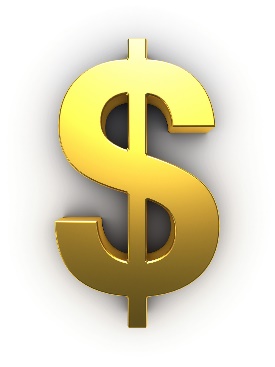 Federal Funding Workstream Members include:
Federal Agency Stakeholders
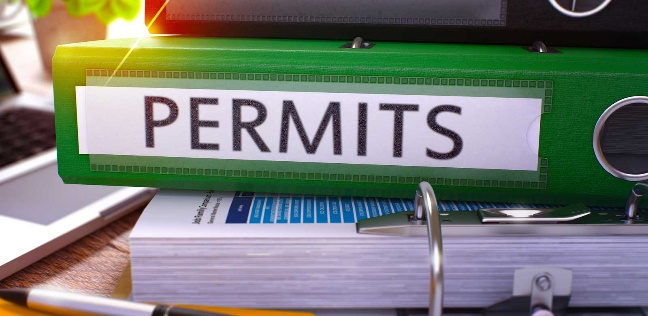 Streamlining Federal Permitting Workstream Members include:
Federal Agency Stakeholders
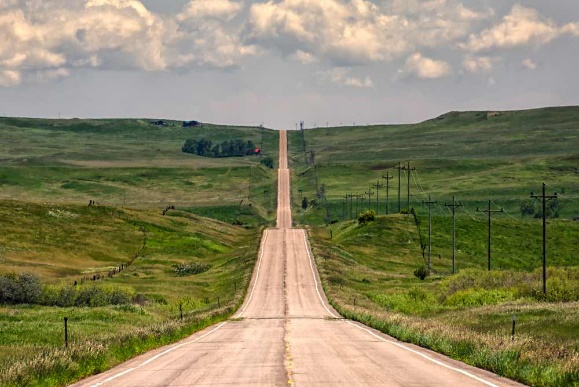 Leverage Federal Assets Workstream Members                                        include:
Question
Why would a utility company want to use transportation right-of-way?
Less property owners to get permission
Transportation staff are knowledgeable in right-of-way
Transportation’s Role
FHWA
Public Interest Finding
FHWA Regulations (Federal-Aid Highway Program)
Policy Briefs
Tribe’s Planning
Coordination
Permitting
Utility Relocation and Accommodation on Federal Aid Highway Program Projects
Public Interest Finding
Transportation Safety
Dig Once Policy
Permitting
Mobile Now Act 2018
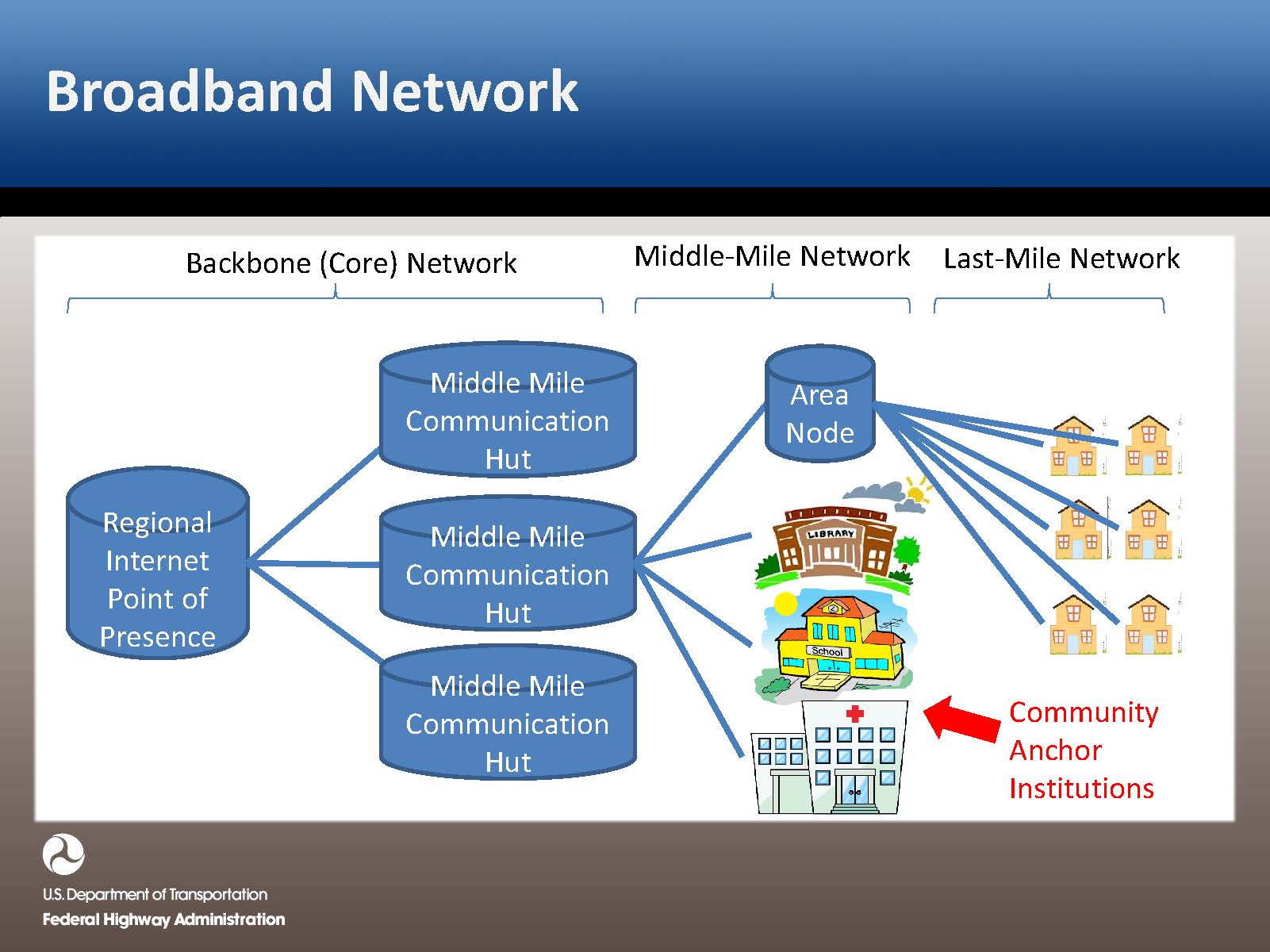 FHWA RegulationPublic Interest Finding
23 CFR 645.205(a) states that:

“It is in the public interest for utility facilities to be accommodated on the right-of-way of a Federal-aid or direct Federal highway project when such use and occupancy of the highway right-of-way do not adversely affect highway or traffic safety, or otherwise impair the highway or its aesthetic quality, and do not conflict with the provisions of Federal, State or local laws or regulations.”
FHWA RegulationSafety
23 CFR 645.205(c) states that:
“…it is necessary that such use and occupancy, where authorized, be regulated by transportation departments in a manner which preserves the operational safety and the functional and aesthetic quality of the highway facility…”
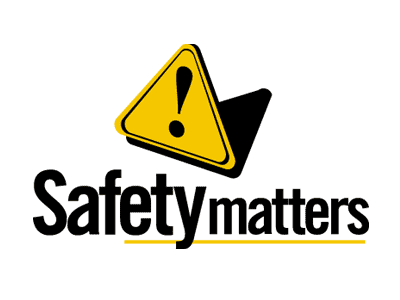 FHWA Utility Program Guide
FHWA Program Guide – Utility Relocation and Accommodation on Federal-Aid Highway Projects (https://www.fhwa.dot.gov/reports/utilguid/if03014.pdf)
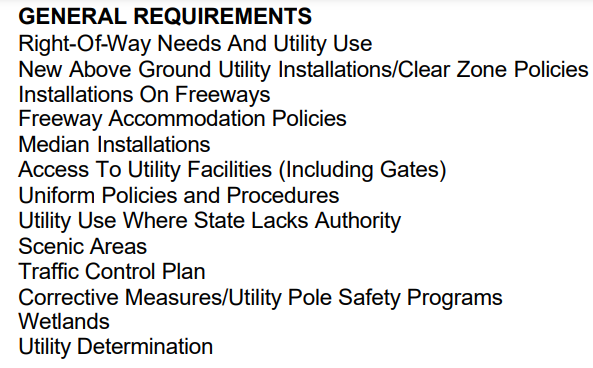 FHWA Policy BriefDig Once
Executive Order 13616 (June 2012) required FHWA to review “dig once” requirements
FCC – Burying utilities is largest                                                            cost for deploying broadband
Coordinate highway construction                                                       with broadband installation
Minimizes duplicative federal                                                                   reviews and permits
https://www.fhwa.dot.gov/policy/otps/policy_brief_dig_once.pdf
FHWA RegulationRight-of-Way
23 CFR 645.205(d):
The utility must also obtain and comply with the terms of a right-of-way or other occupancy permit for the Federal agency having jurisdiction over the underlying land.
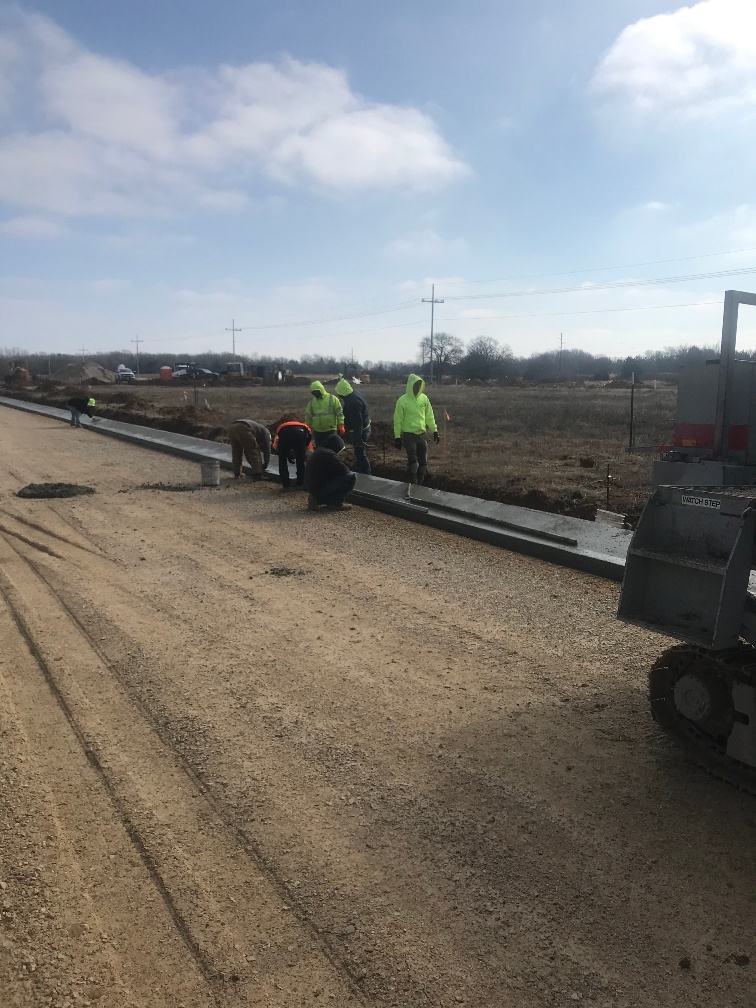 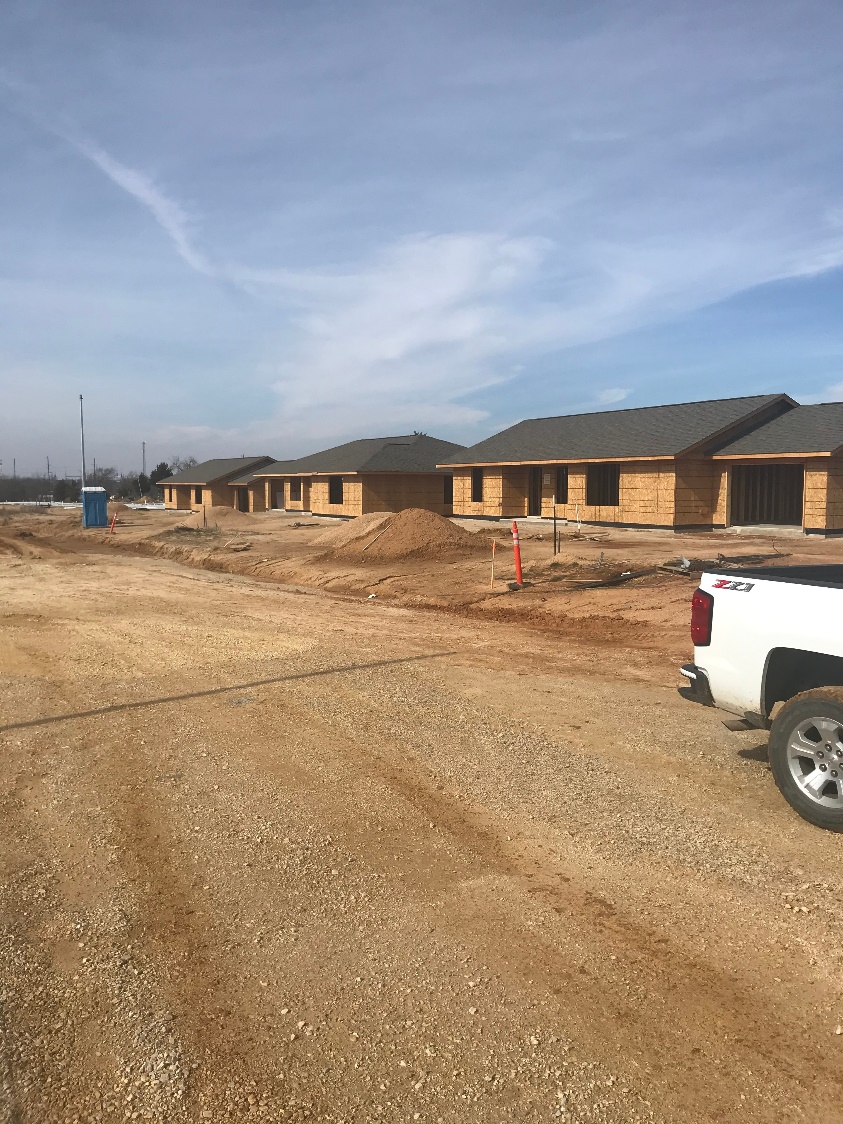 2018 Mobile Now Act
State DOT’s shall:
Identify a broadband utility coordinator responsible for facilitating broadband infrastructure ROW efforts within the State
Coordinate telecommunication and broadband initiatives with State and local transportation and land use plans
Minimize repeated excavations of broadband infrastructure in a ROW
Establish process to register and notify broadband entities
Final Rule (https://www.govinfo.gov/content/pkg/FR-2021-12-03/pdf/2021-26231.pdf)
Coordination
Are you aware of your Tribe’s broadband deployment team?
Has a broadband deployment team contacted you about coordinating projects?
Does anyone want to provide an example/experience in working with a broadband team?
NTIA Tribal Broadband Connectivity Program
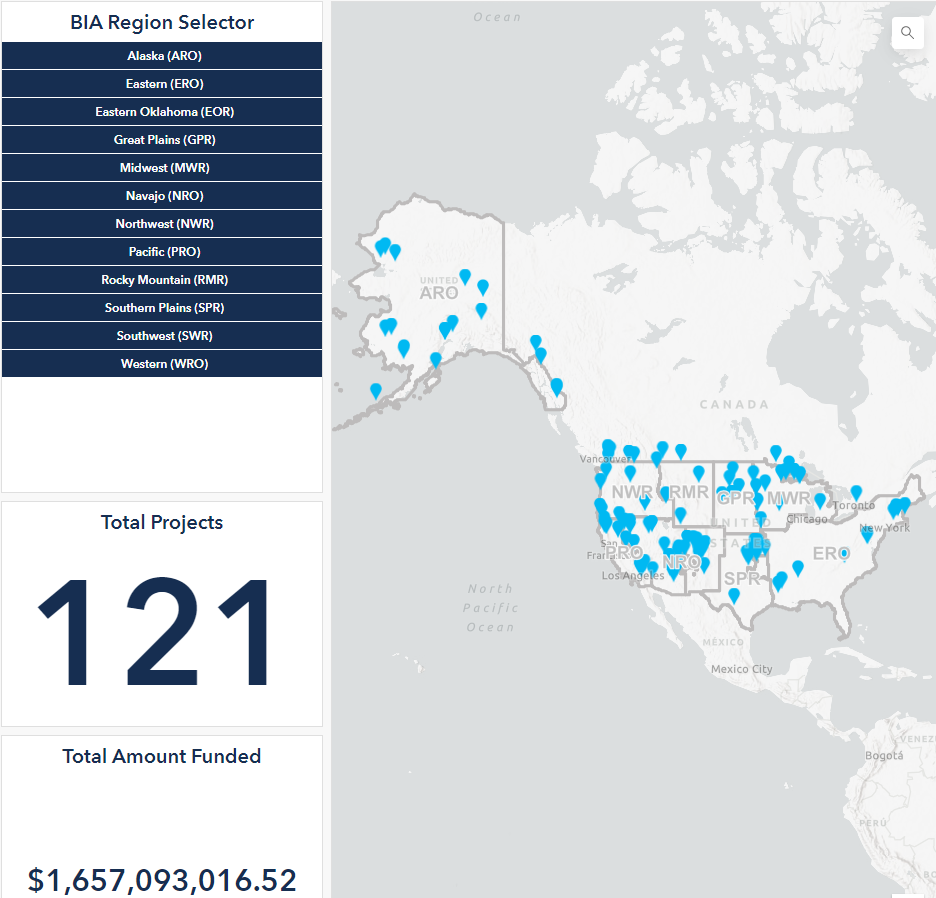 Planning a Community Broadband RoadmapNTIA Toolkit for Local and Tribal Governments
Assemble Broadband Team
Assess Existing Broadband
Engage Local Stakeholders
Choose Appropriate Technology
Select Business or Organizational Model
Develop Project Plan(s)
Implementation Plan
Financial Plan
FHWA Policy BriefFacilitate Deployment of Broadband Technology
Your Transportation Department Should:
Familiarize yourself with State Accommodation Plan or BIA’s 25 CFR Part 169
Provide State or BIA Utility Accommodation Plan to Broadband Deployment Team
Publish broadband plans or utility accommodation policies on Transportation Dept. Website
Make existing utility location and proposed highway project information available electronically
Develop or update asset management system to collect broadband data
https://www.fhwa.dot.gov/policy/otps/pubs/policy_brief_rural_broadband.pdf
FHWA Policy BriefFacilitate Deployment of Broadband Technology
Your Transportation Department Should:
Include broadband stakeholders and service providers in transportation planning
LRTP
TTIP
Coordinate transportation and highway construction plans with other statewide telecommunications plans

Coordinate with utilities to minimize number and scale of repeated excavations
https://www.fhwa.dot.gov/policy/otps/pubs/policy_brief_rural_broadband.pdf
Broadband in Transportation
Intelligent Transportation System (ITS)
Video cameras
Variable Message Signs
Advanced Surveillance Systems
Traffic Signals
Phones to access traveler information
GPS
CCTV
Radar Detectors
Pavement Sensors
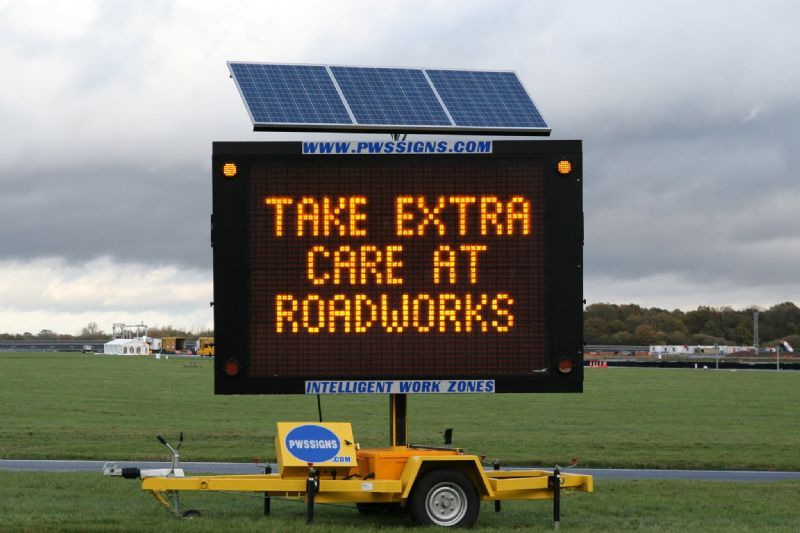 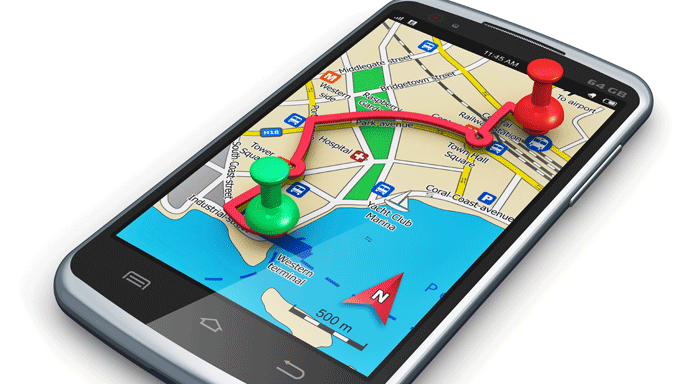 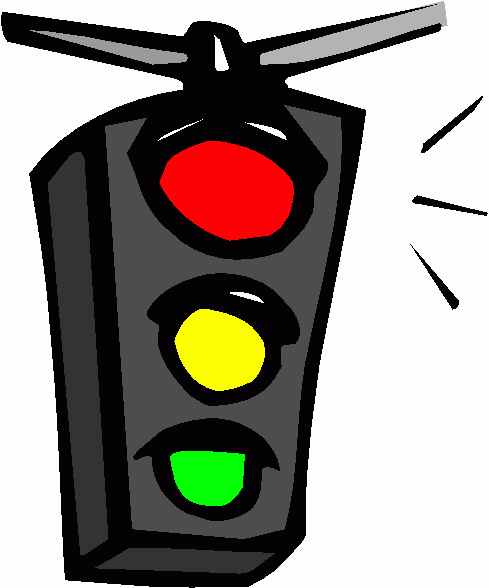 [Speaker Notes: Broadband has many functions directly related to transportation.]
Resources
FHWA Program Guide – Utility Relocation and Accommodation on Federal-Aid Highway Projects (https://www.fhwa.dot.gov/reports/utilguid/if03014.pdf)
FHWA’s Dig Once Policies (https://www.fhwa.dot.gov/policy/otps/policy_brief_dig_once.pdf)
FCC – Broadband Deployment Advisory Committee (BDAC) (https://www.fcc.gov/broadband-deployment-advisory-committee)
NTIA Broadband Deployment – “A Toolkit for Local and Tribal Governments” from Broadband USA (https://broadbandusa.ntia.doc.gov/resources/tribal-nations)
Resources
FHWA Case Study – UDOT Takes Active Role in Facilitating Broadband Deployment (https://www.fhwa.dot.gov/utilities/pdf/hif22040.pdf)
FHWA Policy Brief – Facilitating Broadband in Hard-to-Serve Areas (https://www.fhwa.dot.gov/policy/otps/pubs/policy_brief_rural_broadband.pdf)
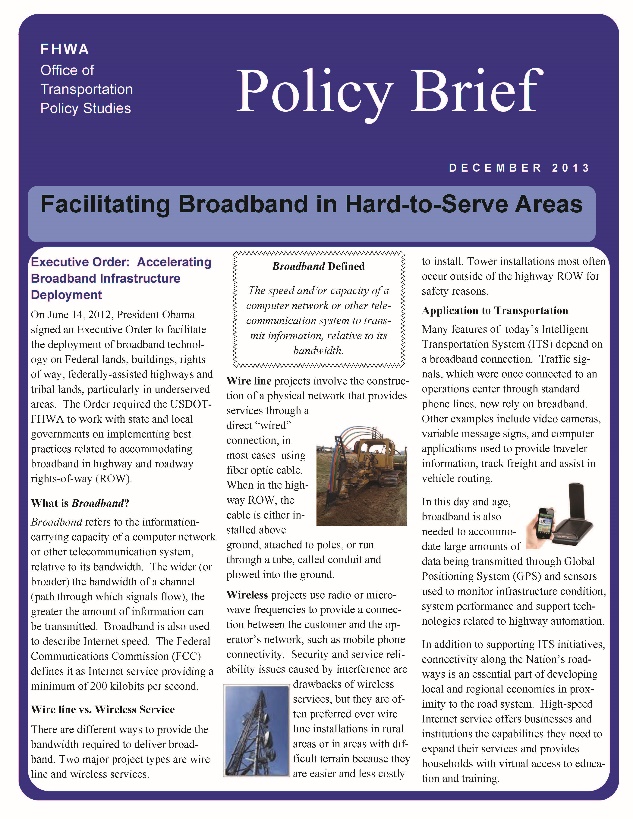 Summary
We discussed:
FHWA’s role in broadband deployment
Tribal Transportation’s role in broadband deployment
FHWA Resources
OTT Contacts
Questions?
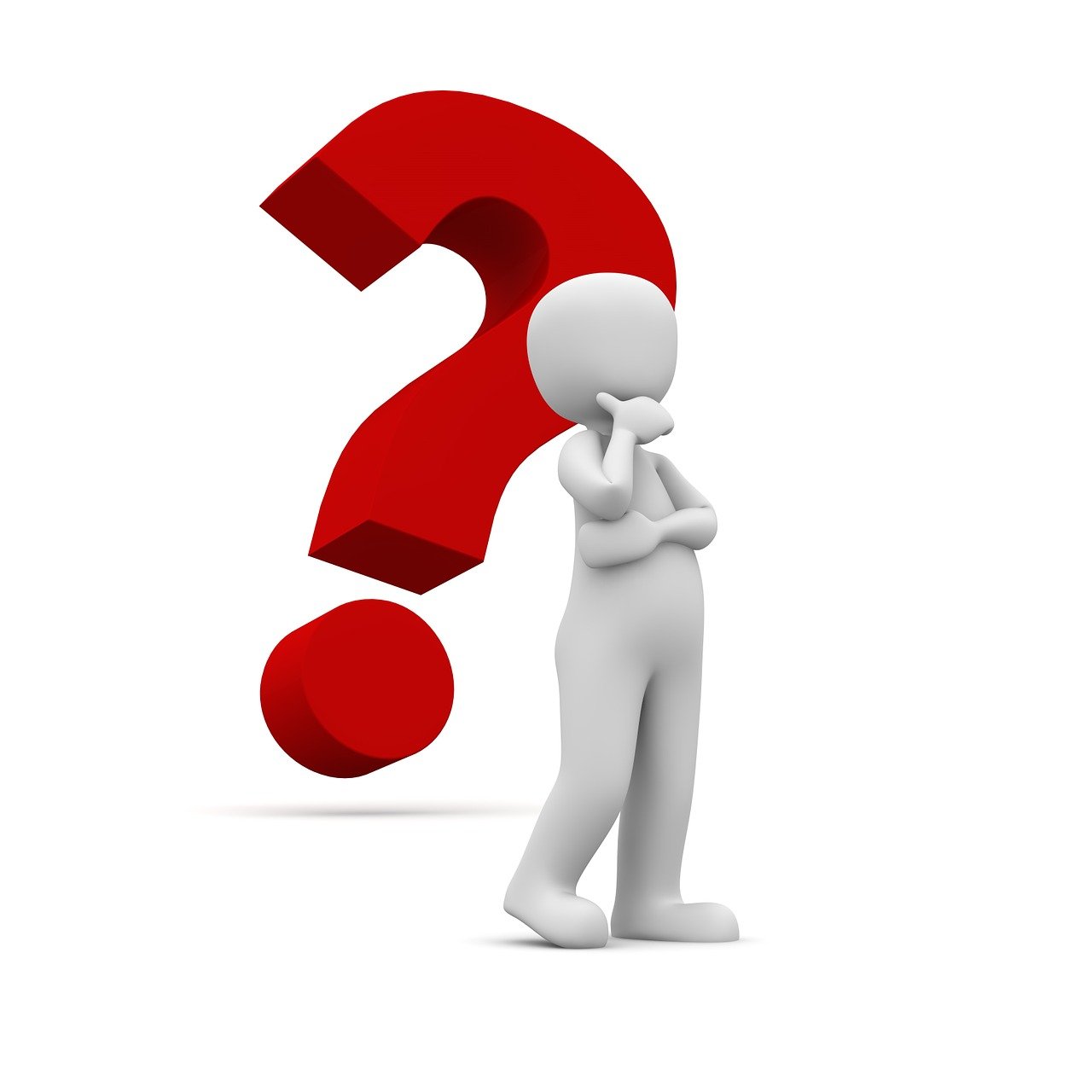 Office of Tribal Transportation
Broadband
Blane Kunihisa
Blane.Kunihisa@dot.gov
Office (360) 619-7814